ELEMENTARY PE

GRADING RUBRIC
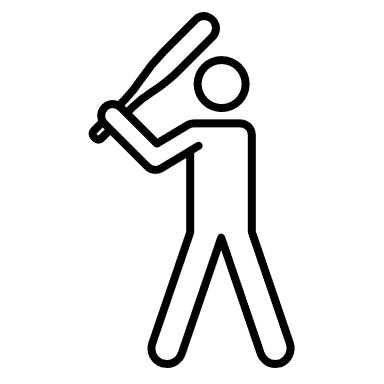 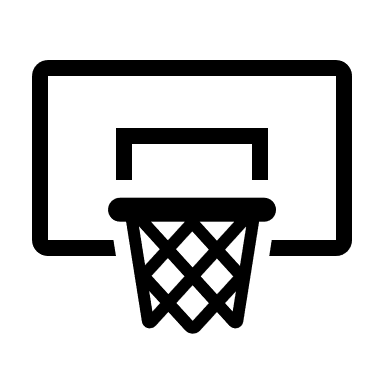 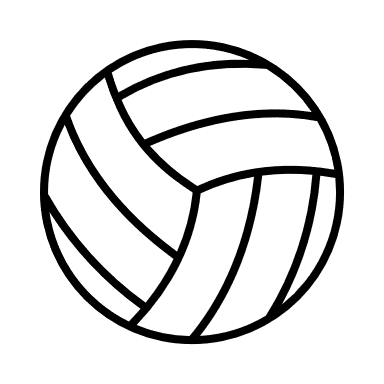 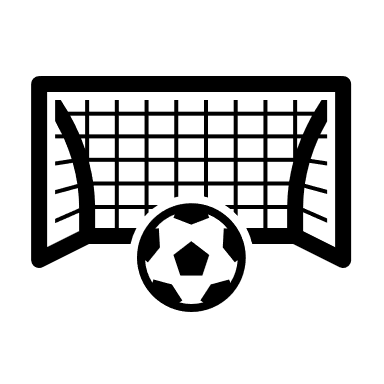 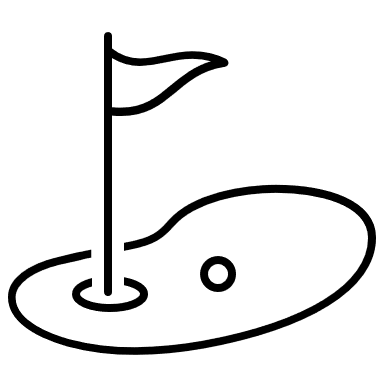 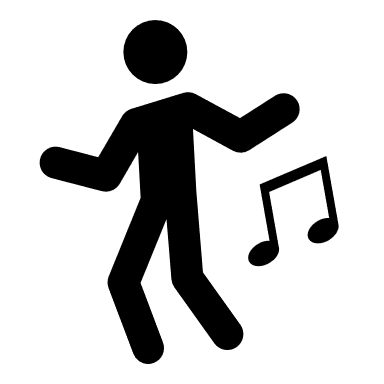 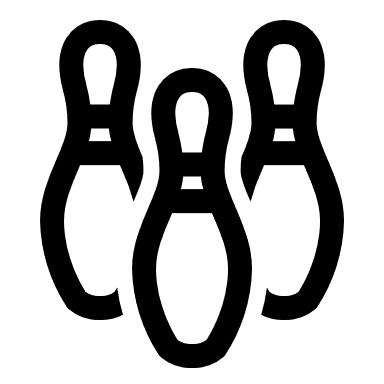 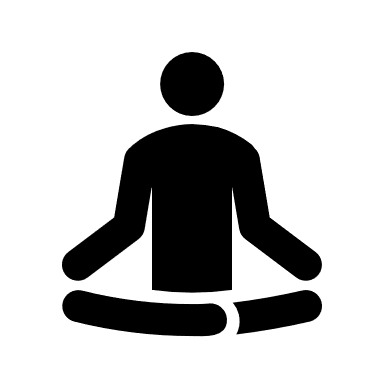 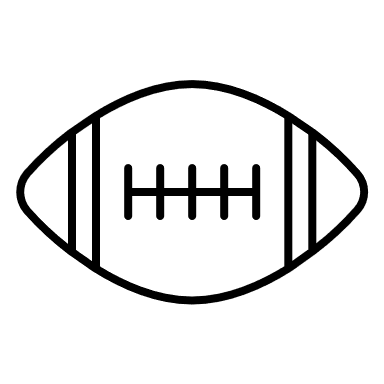 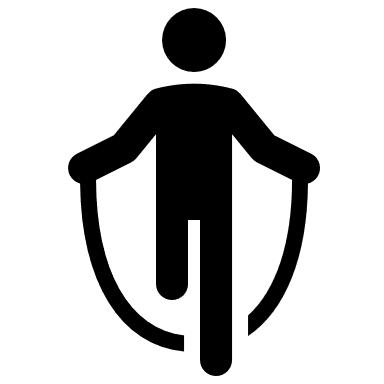 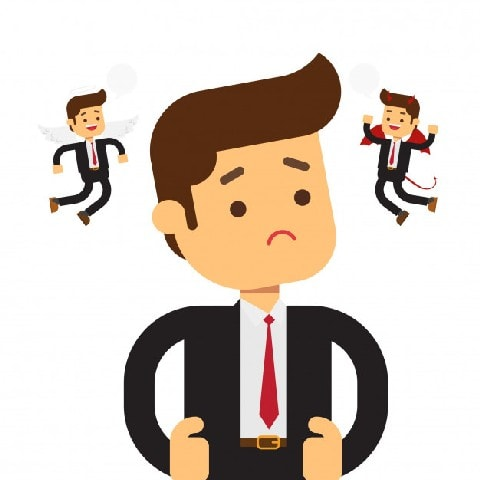 STUDENT
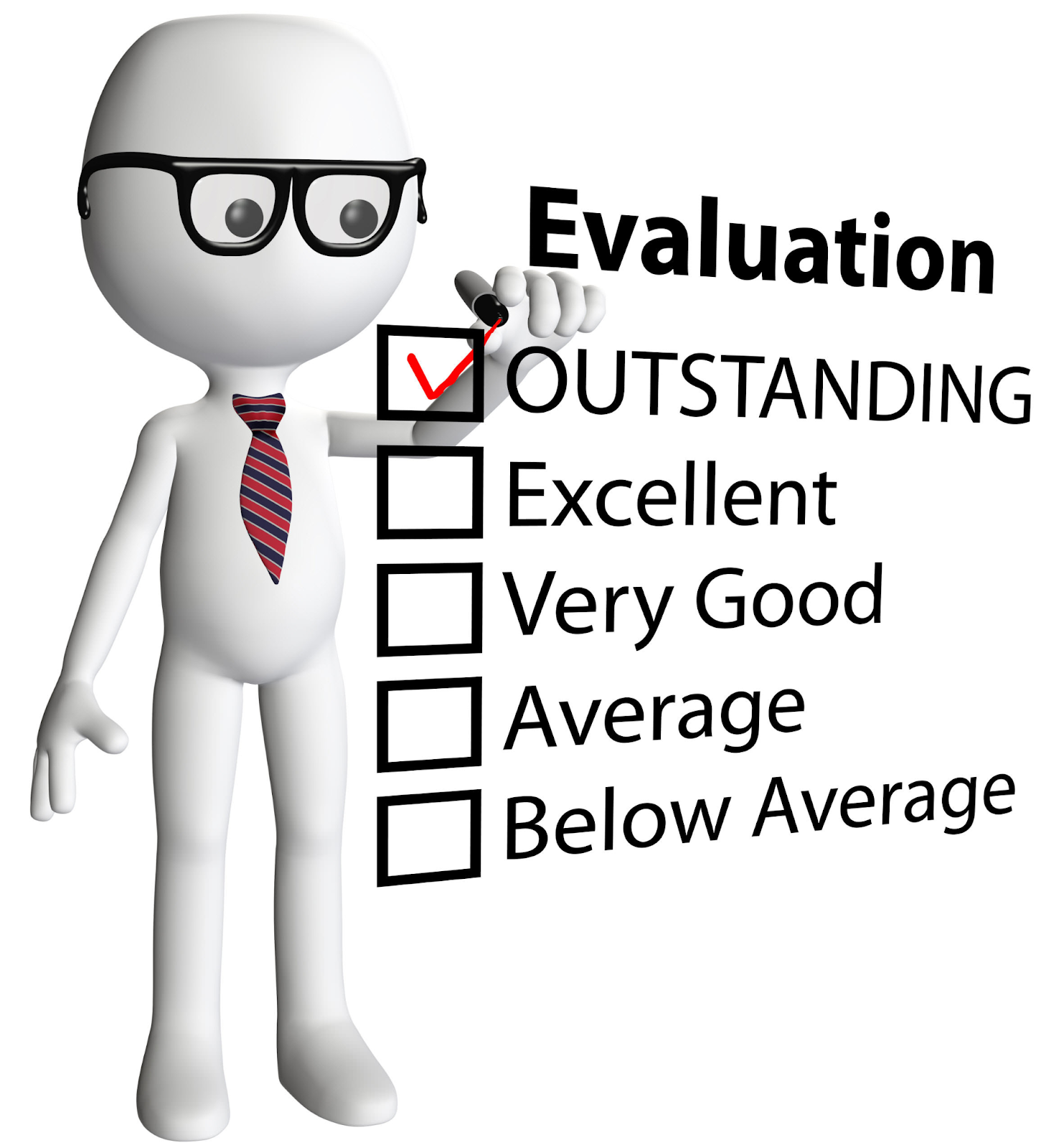 ASSESSMENT
BE MINDFUL
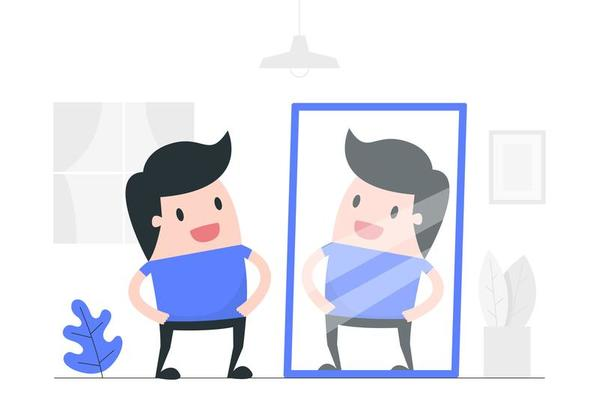 Did you follow class rules and routines?
2. Did you display good sportsmanship? 
3. Did you participate and give your best effort during warm-up exercises and the activity?
4. Are you getting better at performing the skills of the activity?
SCORING RUBRIC
4
PERFORMANCE: I am extremely confident I can perform all the skills used in the activity better than most students in my grade, and I can teach a peer how to do the skills.
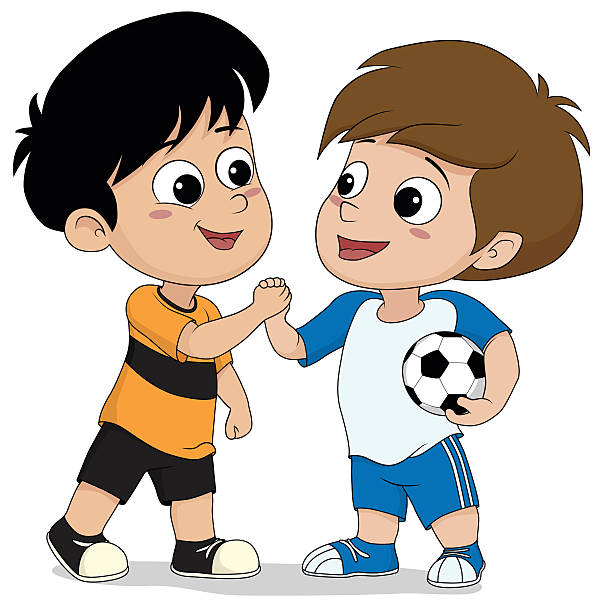 BEHAVIOR: My behavior today was excellent, and I displayed good sportsmanship above and beyond expectations!
3
PERFORMANCE: I am extremely confident I can perform most of the skills used in the activity as well as most of the students in my grade.
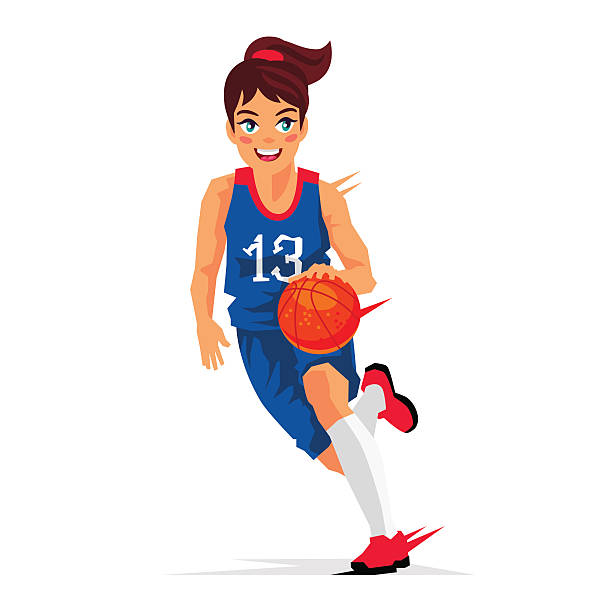 BEHAVIOR: My behavior today was good, and I displayed good sportsmanship as expected!
2
PERFORMANCE: I can perform some of the skills used in the activity as well as most of the students in my grade.
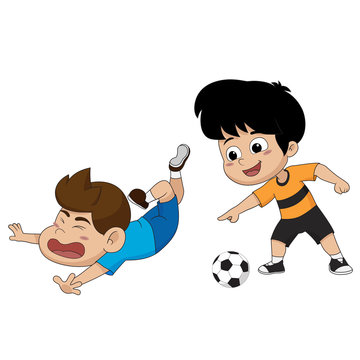 BEHAVIOR: My behavior today could use some improvement, and I need to display good sportsmanship more consistently!
1
PERFORMANCE: I am having trouble performing most of the skills used in the activity as well as most students in my grade, or I forgot my sneakers.
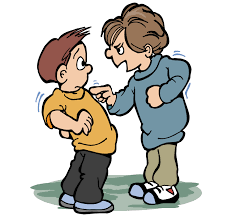 BEHAVIOR: My behavior today was not acceptable, and I need to focus on displaying good sportsmanship!